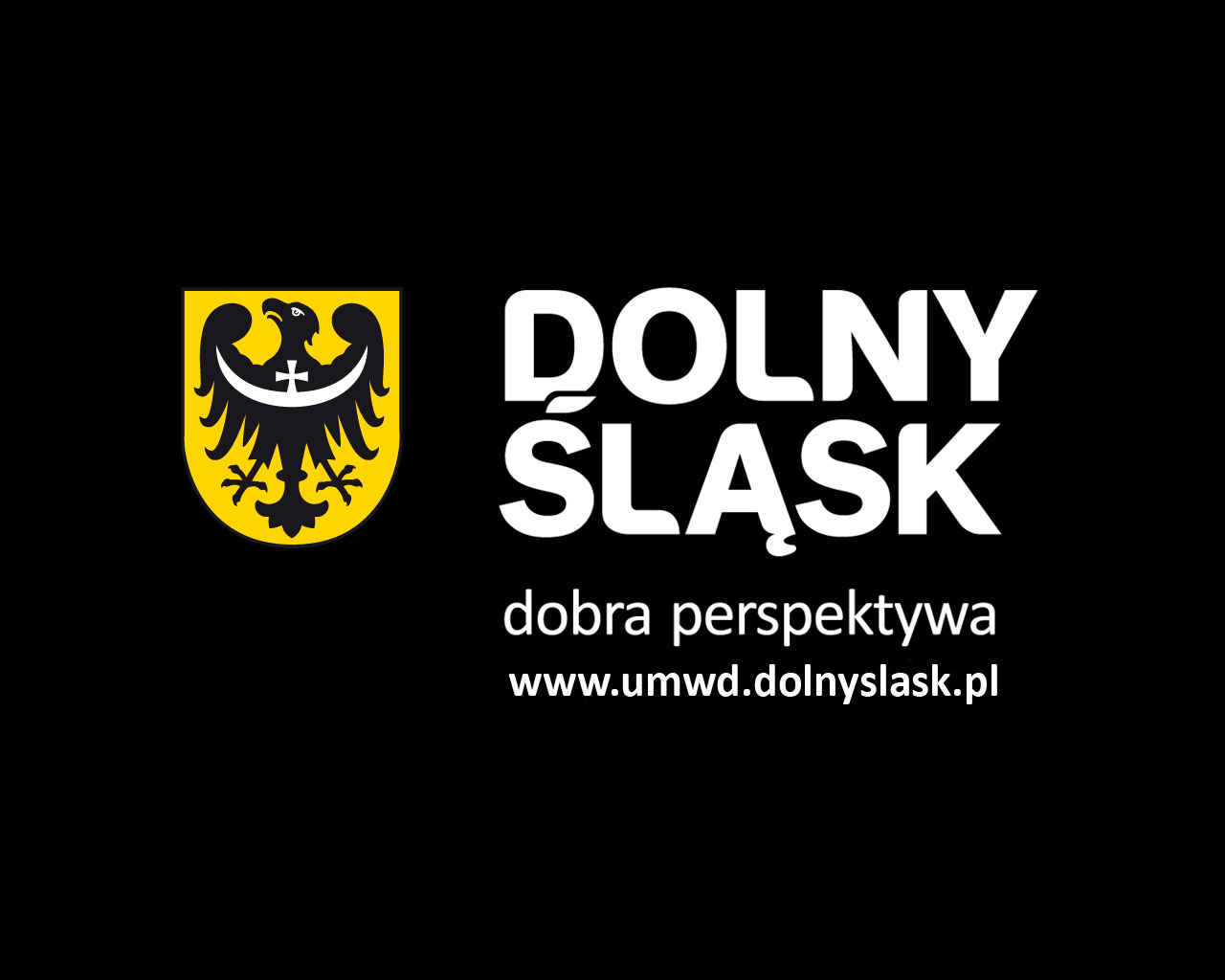 Program Rozwoju Obszarów Wiejskich na lata 2014 – 2020(projekt)
Cel Programu Rozwoju Obszarów Wiejskich 2014-2020
Na podstawie rozporządzenia Parlamentu i Rady  1305/2013 w sprawie wsparcia rozwoju obszarów wiejskich przez Europejski Fundusz Rolny na rzecz Rozwoju Obszarów Wiejskich celami PROW 2014-2020 będą: 

poprawa konkurencyjności rolnictwa;

zrównoważone zarządzanie zasobami naturalnymi i działania w dziedzinie klimatu;

zrównoważony rozwój terytorialny obszarów wiejskich.


PROW 2014 - 2020 ukierunkowany będzie głównie na wzrost konkurencyjności rolnictwa z uwzględnieniem celów rolnośrodowiskowych:
Etapy konsultacji prowadzonych przez Ministerstwo Rolnictwa i Obszarów Wiejskich  www.minrol.gov.pl
15.05.2013 – zakończono  konsultacje społeczne zarysu PROW 2014-2020 

15.09.2013 – zakończono  II etap konsultacji projektu PROW 2014-2020 
	(dla I wersji projektu)

10.02.2014 – zakończono  III etap konsultacji projektu PROW 2014-2020 
	(dla II wersji projektu z dnia 24.01.2014)

Od 14.02.2014 do 07.03.2014 – zgłaszanie uwag do projektu prognozy oddziaływania na środowisko dla projektu PROW 2014-2020. 

15.04.2014 – Program przyjęty przez Radę Ministrów

Aktualnie trwają negocjacje Programu z Komisją Europejską
Budżet PROW 2014-2020 wg priorytetów
Przegląd działań i poddziałań
PROW 2014-2020 delegowanych Samorządom Województw
SCALANIE GRUNTÓW
BUDŻET:  130 000 000 euro
Kwalifikowalność kosztów: do 100 %
WYSOKOŚĆ WSPARCIA:
Opracowanie projektu scaleniowego:
800 euro/ha (dolnośląskie, lubelskie, podkarpackie, małopolskie, śląskie, świętokrzyskie)
 do 650 euro/ha (pozostałe woj.)
Zagospodarowanie poscaleniowe:
 do 2 tys. euro/ha (dolnośląskie, lubelskie, podkarpackie, małopolskie, śląskie, świętokrzyskie)
do  1,9 tys. euro/ha (pozostałe województwa)
Beneficjenci
Starosta


Kryteria wyboru
poprawa środowiska przyrodniczego
poprawa walorów krajobrazowych


Zakres wsparcia
opracowanie projektu scalenia
zagospodarowanie poscaleniowe
Podstawowe usługi i odnowa miejscowości na obszarach wiejskich
W ramach tego działania współfinansowane będą projekty z zakresu:

Zaopatrzenia w wodę lub odprowadzania i oczyszczania ścieków komunalnych 
Budowy lub modernizacja dróg lokalnych.
Ochrony zabytków i budownictwa tradycyjnego.
Obiektów pełniących funkcje kulturalne oraz kształtowanie przestrzeni publicznej.
Targowiska lub obiekty budowlane na cele promocji lokalnych produktów i usług.
Podstawowe usługi i odnowa miejscowości na obszarach wiejskich
Pomoc może być przyznana jeśli operacja realizowana jest w miejscowości, należącej do:

gminy wiejskiej lub 
gminy miejsko-wiejskiej, z wyłączeniem miast liczących powyżej 5 tys. mieszkańców, lub 
gminy miejskiej z wyłączeniem miejscowości liczących powyżej 5 tys. mieszkańców;
realizowana jest w miejscowościach zlokalizowanych poza aglomeracjami zdefiniowanymi w Krajowym Programie Oczyszczania Ścieków Komunalnych (dot. operacji wod-kan)
nie ma charakteru komercyjnego;
jest spójna z dokumentem planistycznym gminy, w przypadku gdy taki istnieje lub lokalną strategią rozwoju gminy lub planem rozwoju miejscowości;
spełnia wymagania wynikające z obowiązujących przepisów prawa, które mają zastosowanie do tej operacji;
realizowana będzie na nieruchomości należącej do wnioskodawcy lub wnioskodawca posiada prawo do dysponowania nieruchomością na cele określone w operacji przez okres związania celem.
Ma na celu połączenie jednostki osadniczej z istniejąca siecią drogową (dot. dróg lokalnych)
Podstawowe usługi i odnowa miejscowości na obszarach wiejskich
WYSOKOŚĆ WSPARCIA:
3 miliony na beneficjenta
WYSOKOŚĆ WSPARCIA:
2 miliony na beneficjenta
Inwestycje związane z tworzeniem, ulepszaniem lub rozbudową wszystkich rodzajów małej infrastruktury, w tym inwestycje w energię odnawialną i w oszczędzanie energii 
Zakres 1/5 Operacje dotyczące zaopatrzenia w wodę lub odprowadzania i oczyszczania ścieków komunalnych 

Beneficjenci
gmina, 
•	spółka jst
•	związek międzygminny
Kryteria wyboru (preferencje)
Łączenie zakresu wod-kan, pasywna infrastruktura szerokopasmowa - kanały technologiczne

Inwestycje związane z tworzeniem, ulepszaniem lub rozbudową wszystkich rodzajów małej infrastruktury, w tym inwestycje w energię odnawialną i w oszczędzanie energii 
Zakres 2/5 Budowa lub modernizacja dróg lokalnych


Beneficjenci
gmina, powiat lub ich związki

Kryteria wyboru (preferencje)
Konkurs – decyduje liczba punktów
zapewnienie dostępu do sieci drogowej większej liczbie mieszkańców;
zapewnienie dostępu do miast z ważnymi obiektami i instytucjami
pasywna infrastruktura szerokopasmowa - kanały technologiczne;
Niski wskaźnik dochodu podatkowego i wysokie bezrobocie
Podstawowe usługi i odnowa miejscowości na obszarach wiejskich
WYSOKOŚĆ WSPARCIA:
- do 500 tys. zł /miejscowość
WYSOKOŚĆ WSPARCIA:
- do 500 tys. zł /miejscowość
Badania i inwestycje związane z utrzymaniem, odbudową i poprawą stanu dziedzictwa kulturowego i przyrodniczego wsi, krajobrazu wiejskiego i miejsc o wysokiej wartości przyrodniczej, w tym dotyczące powiązanych aspektów społeczno-gospodarczych oraz środków w zakresie świadomości środowiskowej 
Ochrona zabytków i budownictwa tradycyjnego: 

Beneficjenci
gmina, 
•	instytucja kultury, dla której organizatorem jest jst, 
Kryteria wyboru (preferencje)
operacje realizowane na obszarze o potencjale turystycznym


Inwestycje w tworzenie, ulepszanie lub rozwijanie podstawowych usług lokalnych dla ludności wiejskiej, w tym rekreacji i kultury oraz powiązanej infrastruktury
Zakres 4/5.Obiekty pełniące funkcje kulturalne oraz kształtowanie przestrzeni publicznej:


Beneficjenci
gmina, instytucja kultury dla której 
	organizatorem jest jst – w przypadku budowy, przebudowy, modernizacji lub wyposażenia obiektów pełniących funkcje kulturalne, 
gmina– w przypadku kształtowania przestrzeni publicznej
Kryteria wyboru (preferencje)
operacje umożliwiające przeprowadzenie większej 
	ilości inicjatyw społecznych
operacje realizowane na obszarze o potencjale
	 turystycznym
Podstawowe usługi i odnowa miejscowości na obszarach wiejskich
BUDŻET 100 000 000 euro
Planowana liczba beneficjentów:  270
Kwalifikowalność kosztów: do 63,63 %
WYSOKOŚĆ WSPARCIA:
- do 1 mln zł. zł /beneficjenta/okres realizacji PROW 2014-2020
Inwestycje w tworzenie, ulepszanie lub rozwijanie podstawowych usług lokalnych dla ludności wiejskiej, w tym rekreacji i kultury oraz powiązanej infrastruktury
 Targowiska lub obiektu budowlanego przeznaczonego na cele promocji lokalnych produktów i usług:


Beneficjenci
gmina/związek gmin
powiat/ związek powiatów
	


Kryteria wyboru (preferencje)
preferencje dla operacji umożliwiających dostęp do punktów sprzedaży większej liczbie rolników
LEADER – wsparcie rozwoju lokalnego
LEADER to rozwój lokalny kierowany przez społeczność (RLKS), wspierany ze środków EFRROW, który realizowany może być na obszarze całego kraju, z wyłączeniem obszaru miast o liczbie mieszkańców większej niż 20 000.

Jedna LSR będzie realizowana na obszarze zamieszkanym przez 30 000 do 150 000 mieszkańców oraz obejmować będzie obszar przynajmniej 2 gmin, których obszary stanowią (bądź zawierają) obszary wiejskie.

Preferowane będą LGD grupujące więcej gmin, ponieważ istnieje większa transparentność działań
LEADER – wsparcie rozwoju lokalnego
wzmocnienie kapitału społecznego, w tym z wykorzystaniem rozwiązań innowacyjnych i wspieranie partycypacji społeczności lokalnej w realizacji LSR;
rozwój przedsiębiorczości, z wyłączeniem świadczenia usług rolniczych;
dywersyfikację źródeł dochodu, w tym tworzenie i rozwój inkubatorów przetwórstwa lokalnego tj. infrastruktury służącej przetwarzaniu produktów rolnych w celu udostępniania jej lokalnym producentom, z wyłączeniem świadczenia usług rolniczych;
podnoszenie kompetencji osób z obszaru LSR w powiązaniu z rozwojem przedsiębiorczości lub dywersyfikacją źródeł dochodów lub podejmowaniem zatrudnienia w szczególności rolników i osób długotrwale pozostających bez pracy;
rozwój produktów lokalnych;
rozwój rynków zbytu, z wyłączeniem targowisk;
zachowanie dziedzictwa lokalnego;
rozwój ogólnodostępnej i niekomercyjnej infrastruktury:
turystycznej, rekreacyjnej lub kulturalnej,
technicznej w tym z zakresu gospodarki wodno-ściekowej oraz budowy lub modernizacji dróg lokalnych.
LEADER
BUDŻET DZIAŁANIA LEADER 734 545 695 euro
Planowana liczba LGD:  300
Min. 2 gminy, obszar 30-150 tys mieszkańców
(I) WSPARCIE PRZYGOTOWAWCZE

Pomoc ma formę ryczałtowej płatności (premii)

Beneficjenci 
 stowarzyszenie, fundacja lub związek stowarzyszeń, z wyłączeniem stowarzyszeń jednostek samorządu terytorialnego

Kryteria wyboru
 doświadczenie wnioskodawcy
 jakość przedłożonej koncepcji rozwoju lokalnego

Koszty kwalifikowalne:
- administracyjne, w tym osobowe; 
- działań szkoleniowych przygotowujących lokalnych partnerów do opracowania i wdrażania LSR; 
- związane z opracowaniem LSR, w tym koszty badań, analiz, opracowań i prowadzenia konsultacji ze społecznościami lokalnymi wspierających przygotowanie LSR oraz koszty doradztwa;
- nawiązywania i pogłębiania współpracy z innymi obszarami wiejskimi, w tym czynności przygotowawcze w stosunku do projektów współpracy.
LEADER
(II) REALIZACJA OPERACJI W RAMACH LOKALNYCH STRATEGII ROZWOJU
Pomoc ma formę refundacji kosztów

Beneficjenci (w zależności od zakresu operacji )
osoby fizyczne
osoby prawne, w tym m.in. kółka rolnicze, jst z wyłączeniem województw, ich związki bądź ich 
jednostki   organizacyjne, organizacje pozarządowe, spółdzielnie, kościoły, związki wyznaniowe.
jednostki organizacyjne nieposiadające osobowości prawnej, którym ustawy przyznają zdolność prawną.
LGD -  jedynie w przypadku:
„operacji własnych LGD”
operacji parasolowych” tj. operacji, gdzie beneficjentem ubiegającym się o wsparcie przed podmiotem wdrażającym jest LGD, i to LGD jest wskazywana w systemie jako beneficjent; operacja taka składa się z szeregu „mikro-projektów”, których realizatorami są różnorodne podmioty działające na obszarze objętym LSR; wszystkie „mikro-projekty” wchodzące w skład „operacji parasolowej”, są projektami komplementarnymi i łącznie przyczyniają się do realizacji, założonych dla danej „operacji parasolowej”, celów i wskaźników.
LEADER
(II) REALIZACJA OPERACJI W RAMACH LOKALNYCH STRATEGII ROZWOJU
Kwota i wysokość wsparcia
Maksymalna kwota wsparcia zostanie określona przez LGD
Intensywność pomocy od 50 do 100 %
Limit na projekty z zakresu infrastruktury technicznej 2 mln zł na beneficjenta w okresie realizacji Programu
Inne operacje realizowane przez jednostki sektora finansów publicznych  500 000 zł na miejscowość
maksymalnie przy realizacji LSR jsfp mogą otrzymać do 50 % całkowitych środków przeznaczonych na to działanie
Maksymalna pomoc w zakresie lokalnych inkubatorów przetwórstwa lokalnego wynosi 500 tys. /beneficjenta  pozostałe operacje 300 tys./beneficjenta w okresie realizacji Programu
Operacje parasolowe:
wartość pojedynczego mikroprojektu - 50 tys. zł 
całkowita wartości operacji parasolowej – 400 tys. zł
W przypadku jsfp  wartość realizowanych przez nie mikroprojektów nie może przekroczyć 20% wartości danej operacji parasolowej
LEADER
(III) WDRAŻANIE PROJEKTÓW WSPÓŁPRACY

Pomoc ma formę refundacji kosztów 100%

Beneficjenci 
LGD, których LSR zostały wybrane do realizacji i finansowania ze środków Programu

Kryteria wyboru operacji:
 min. 60 % punktów w ocenie wspólnych dla całego kraju kryteriów wyboru 


(IV) KOSZTY BIEŻĄCE,  AKTYWIZACJA

Pomoc 95 % kosztów kwalifikowanych operacji

Beneficjenci 
LGD, których LSR zostały wybrane do realizacji i finansowania ze środków Programu

Kryteria wyboru operacji:
 możliwość wsparcia wszystkich LGD wybranych do realizacji LSR
LEADER
Ogłoszenie konkursu na wybór LSR nastąpi w terminie jednakowym w całym kraju a ocena LSR i LGD zostanie dokonana w oparciu o kryteria dostępu i wyboru jednolite w całym kraju.

Wsparcie przygotowawcze zostanie uruchomione najpóźniej w I kwartale 2015 roku.

Wybór LSR nastąpi nie później niż 2 lata po zatwierdzeniu przez KE Umowy Partnerstwa. 

Opublikowanie zaproszenia dla LGD do  wniosków na wybór ich LSR nastąpi nie później niż 9 miesięcy przed ostateczną datą przewidzianą na wybór LSR do ich realizacji przez LGD.
DZIĘKUJĘ ZA UWAGĘ
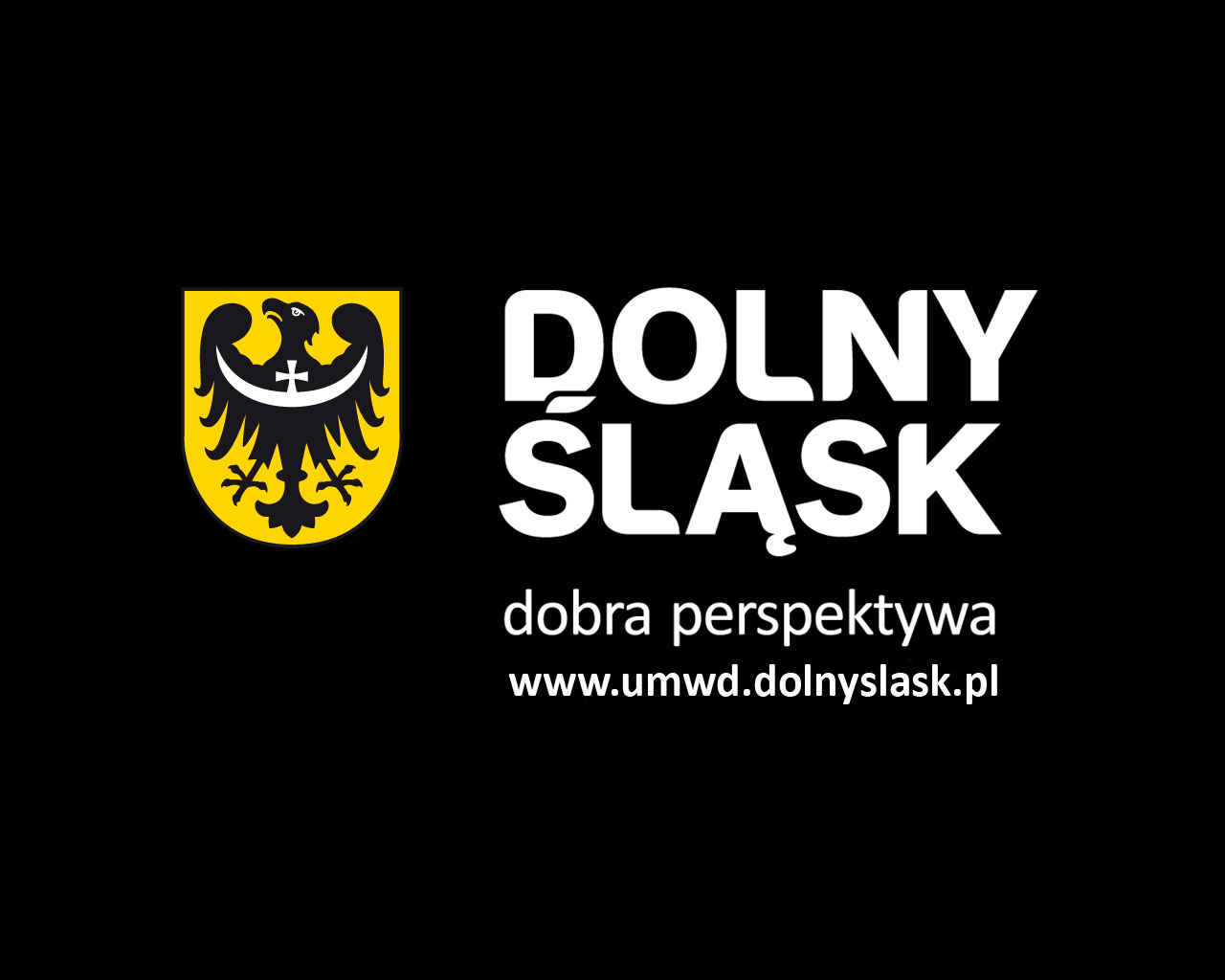